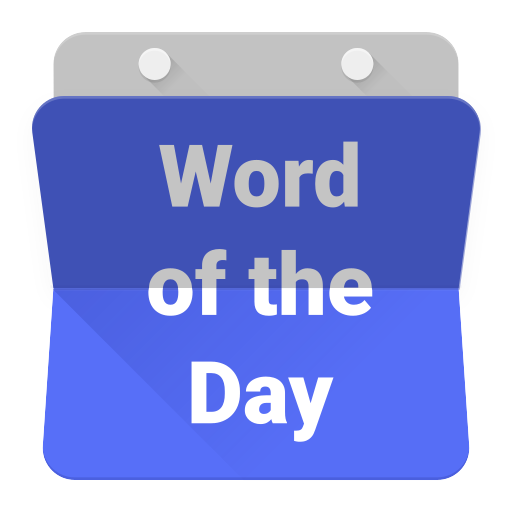 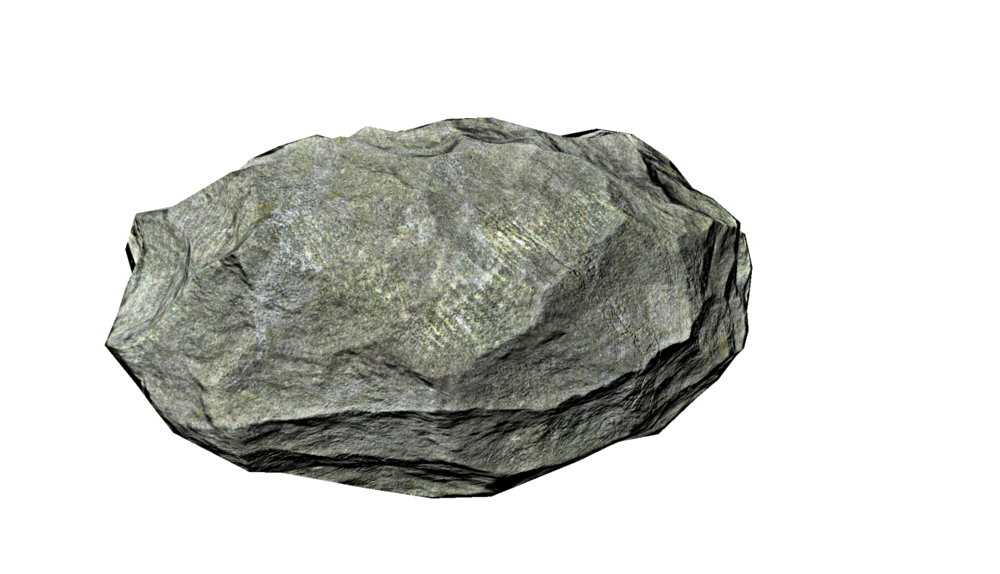 rok
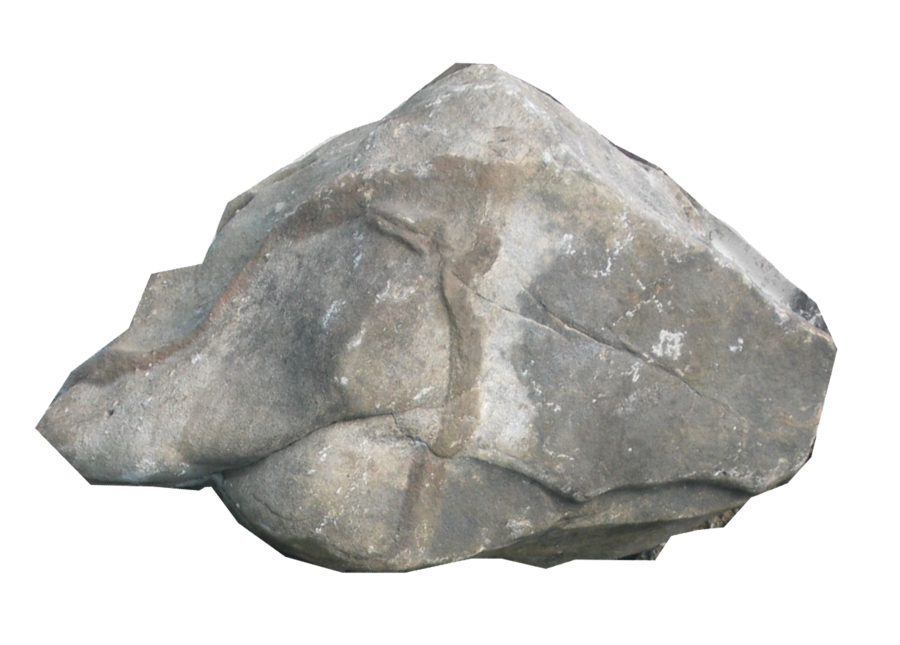 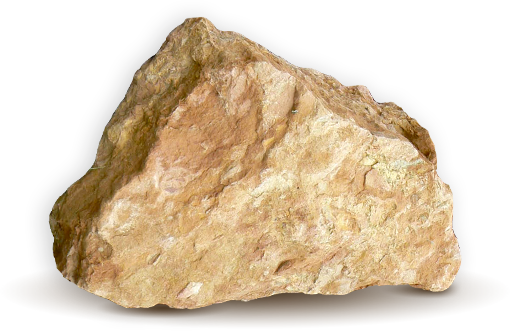 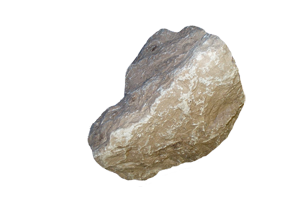 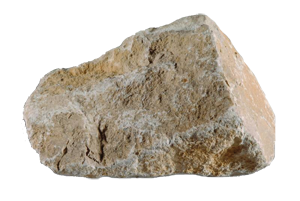 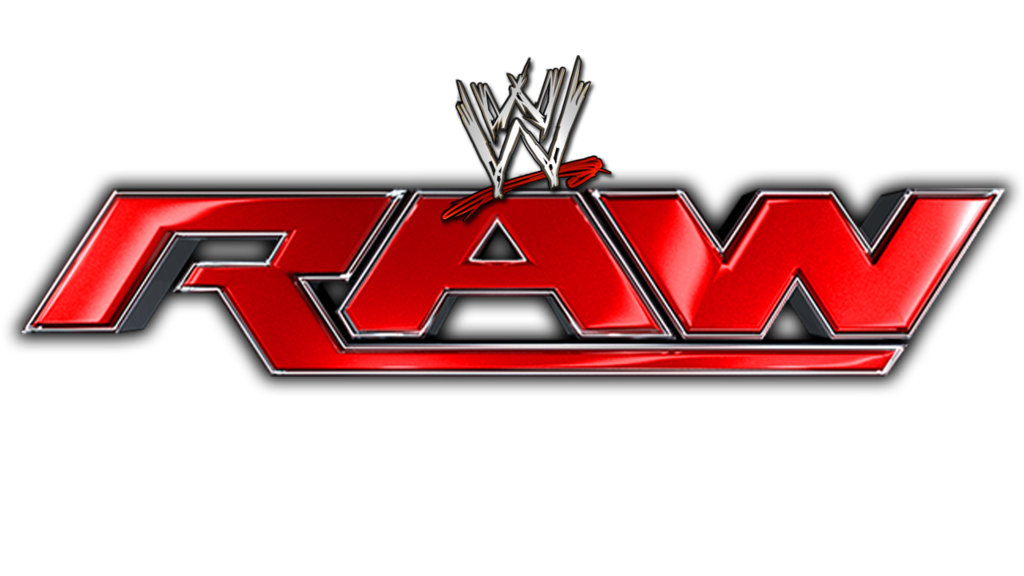 rok
“If you smelllllll what The Rock 
is cooking!!!”
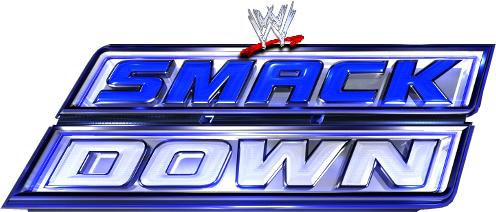 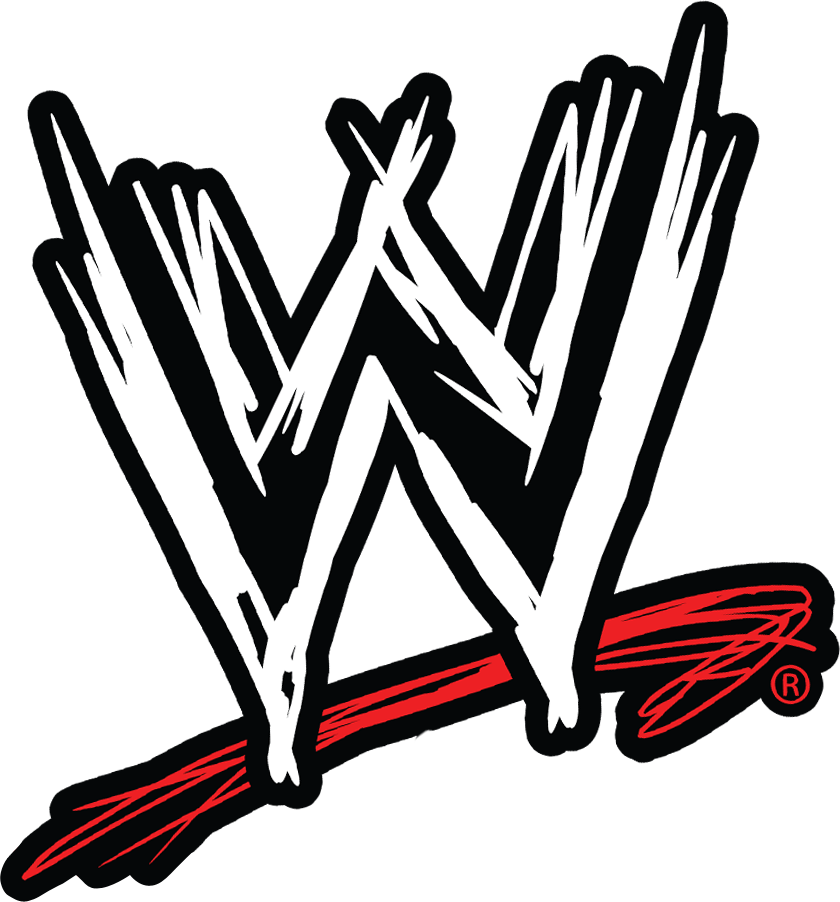 rok
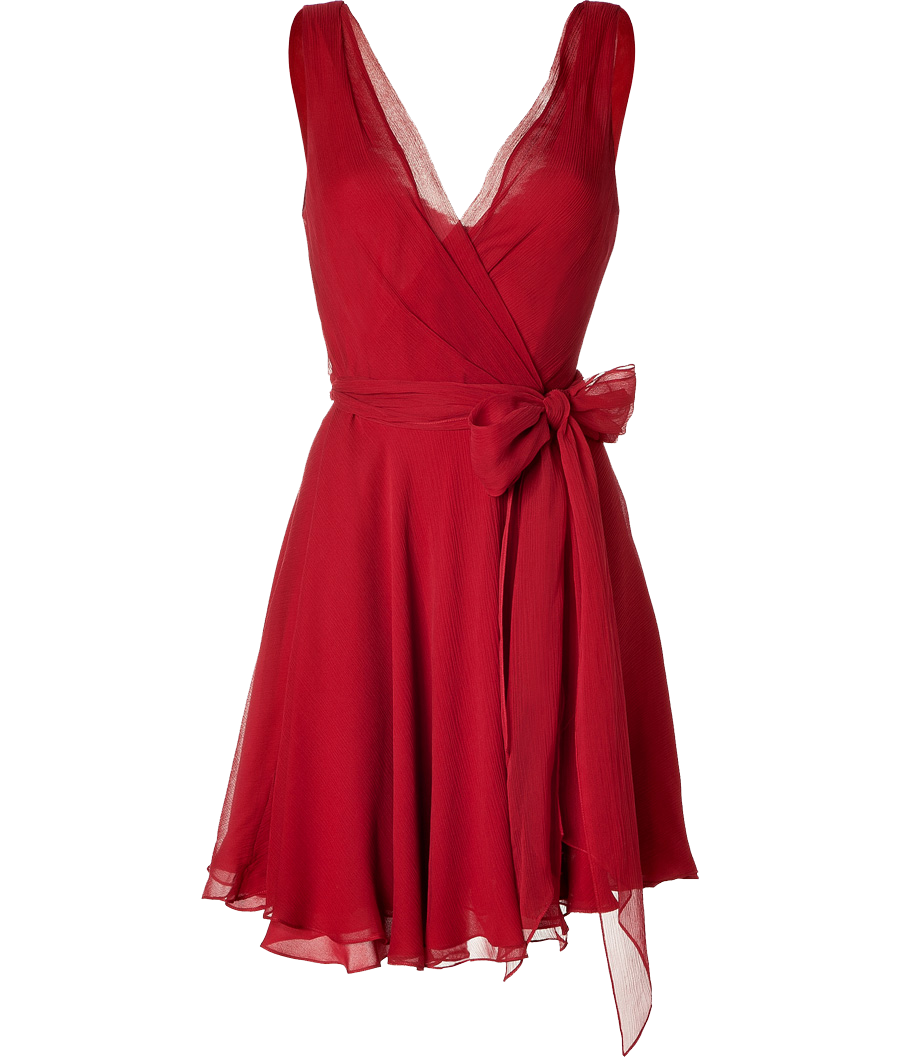 Before you jump to any false conclusions, let me be upfront in telling you that “rok” is neither “a rock” nor the WWE superstar “The Rock” in Indonesian!
The noun “rok” is the generic word for “skirt” or “dress” in Indonesian.
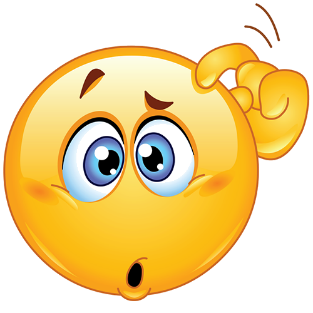 rok
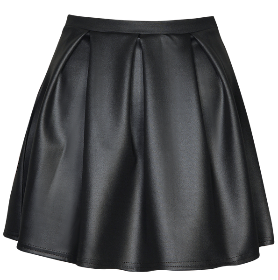 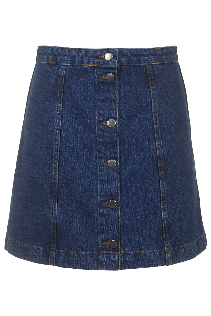 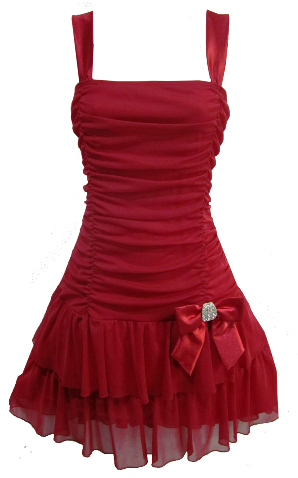 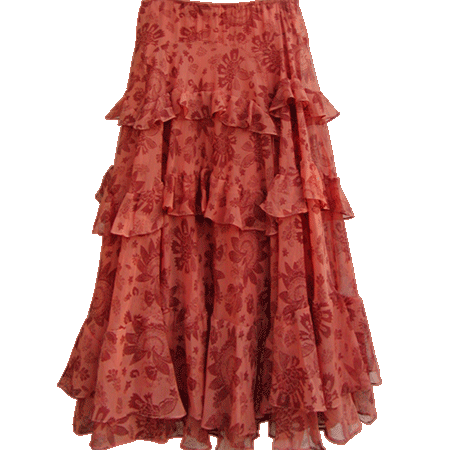 Never tell an Indonesian that they have “rocks in their head” … they would find this very confusing!
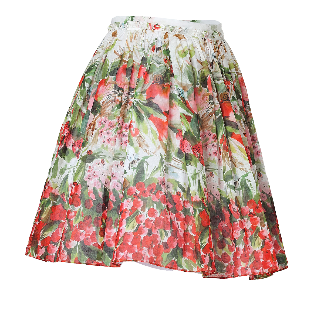 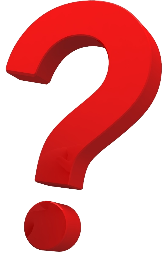 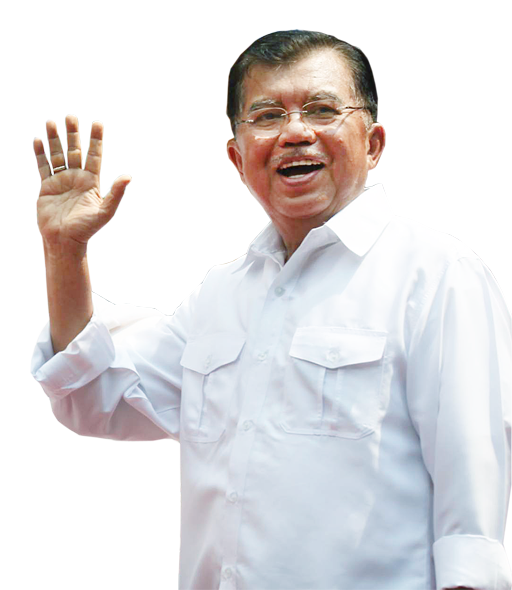 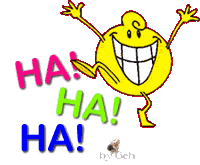 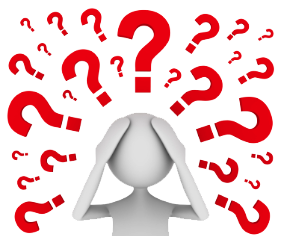